6. peatükk

PAGULASED
JA VARJUPAIGA-
TAOTLUSED
Kirjutage oma sõnadega lahti järgmised mõisted:
tagakiusamine
pagulane
varjupaigataotleja
Tagakiusamine on inimese pikaajaline halvasti kohtlemine ning kiusamine tema isikuomaduste või ideede tõttu.

Pagulane on inimene, kes on pidanud lahkuma oma riigist ning kellele on antud õigus elada uues riigis, sest tagasipöördumisel võib tema heaolu ning elu olla ohus.

Varjupaigataotleja (asüülitaotleja) on inimene, kes on tulnud uude riiki ning palub valitsuselt luba jääda sinna pagulasena elama. Nad ootavad kohtuotsust selle kohta, kas nad võivad riiki jääda või peavad tagasi pöörduma.
Kui palju on Euroopa Liidus põgenikke?

Kui palju elab Eestis pagulasi?

Millises riigis elab enim pagulasi?
Euroopa Liidus on 1,014 miljonit põgenikku, enamik Süüriast, Afganistaanist, Nigeeriast ja Iraagist. 

Seisuga 1997–2015 on Eestis saanud kaitset 172 inimest. Kvoodipagulasi on Eestis 77 seisuga 2016. 

Maailmas elab 2015. aasta seisuga kõige enam pagulasi Türgis (2,5 milj) ja Pakistanis(1,6 milj). 




Allikad: Ränne-faktid ja suundumused maailmas ning Eestis. Peipsi Koostöökeskus (2016)
Ähvarduskiri
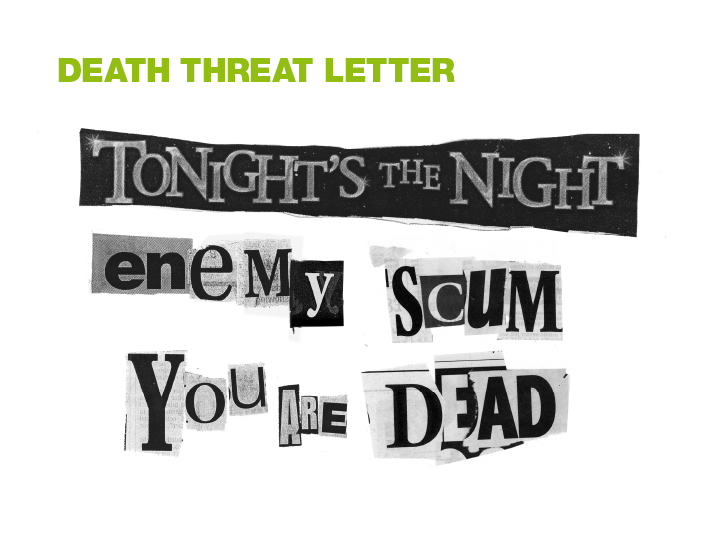